Data Modeling Solutions
for Challenging Data Modeling Problems
Paul Turley
Lead Consultant, Microsoft Data Platform MVPSqlServerBi.blog@paul_turley
Data Modeling Solutions for Challenging Data Modeling Problems
Do your Power BI models suffer from “ambiguous relationships”? Have you expanded your vocabulary while encountering errors trying to relate multiple tables in a data model? 
Data modeling is an essential skill in Power BI design and hard problems require creative solutions. In this session, we will enumerate common challenges and demonstrate modeling techniques to resolve them.
The World is not Flat
Flat Table
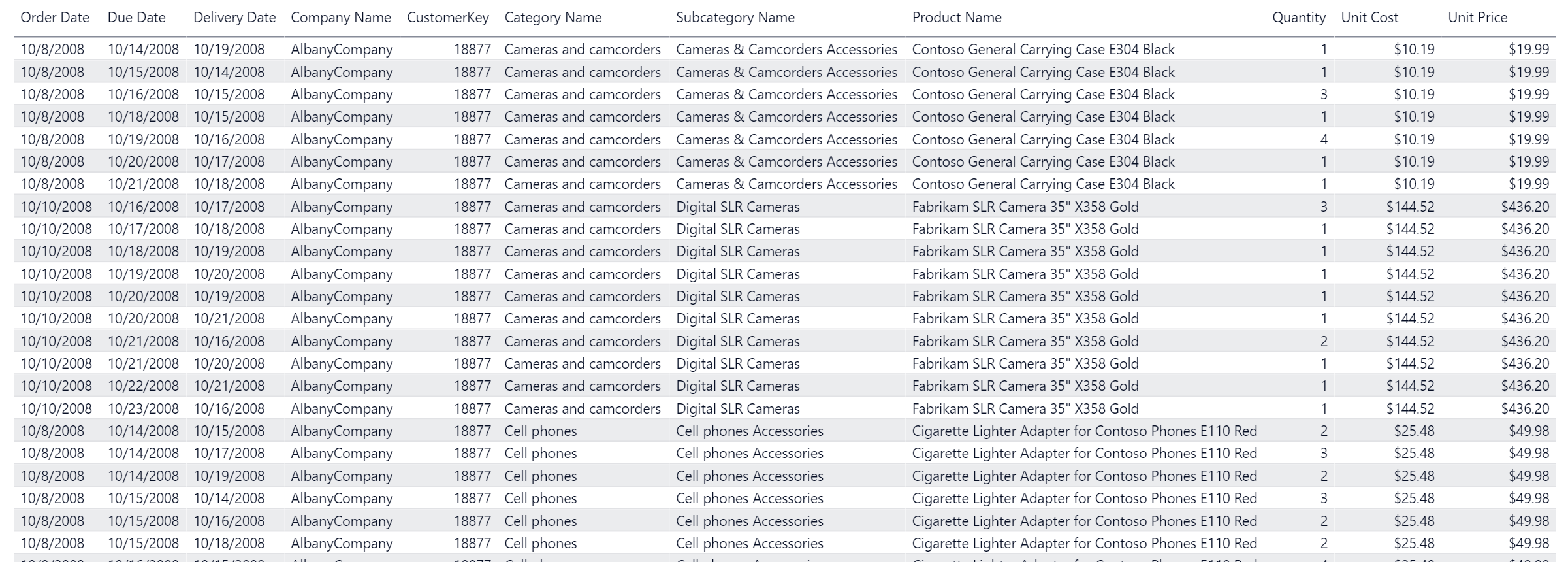 A Star Is Born
Dimensional Model
General best practice
Improved performance
Accurate results
Not an absolute for simple attributes
There are (rare) exceptions
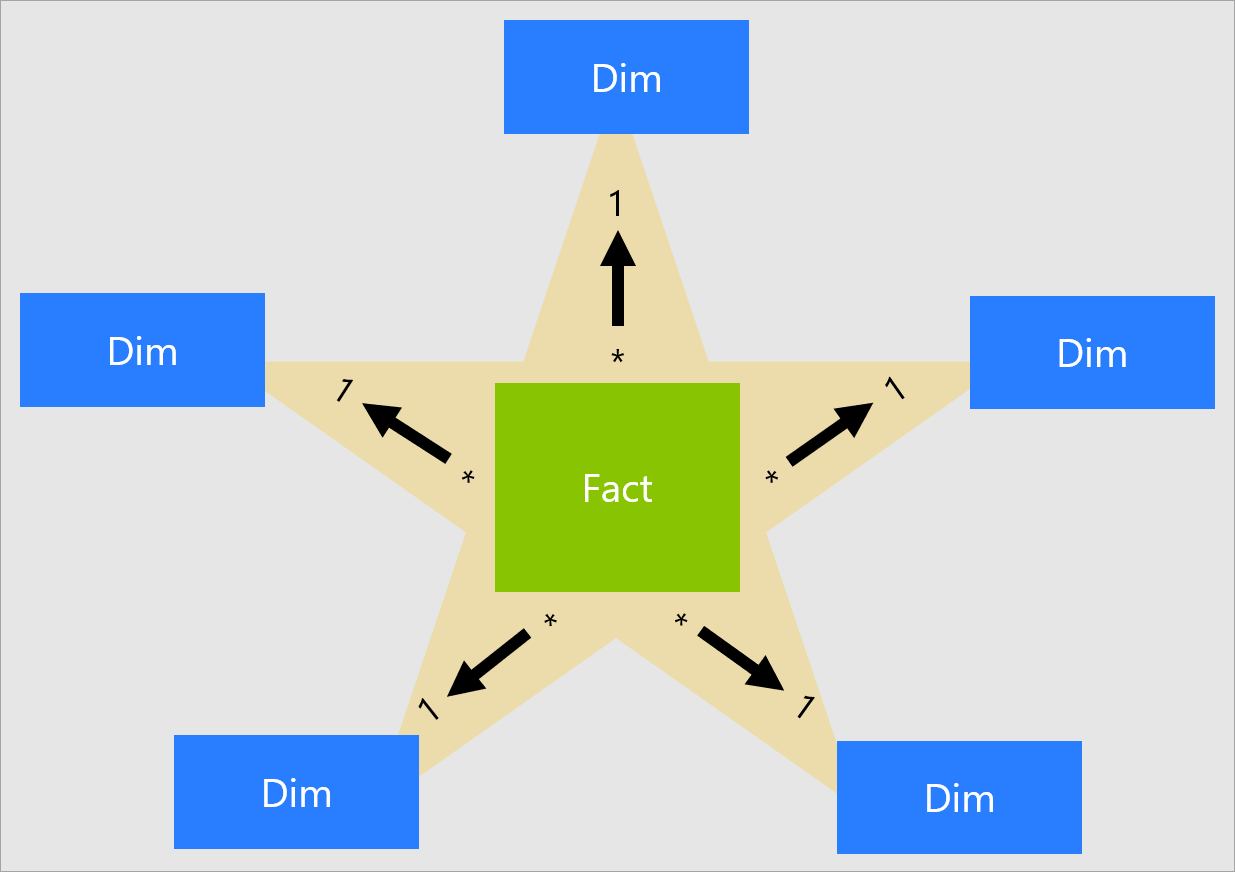 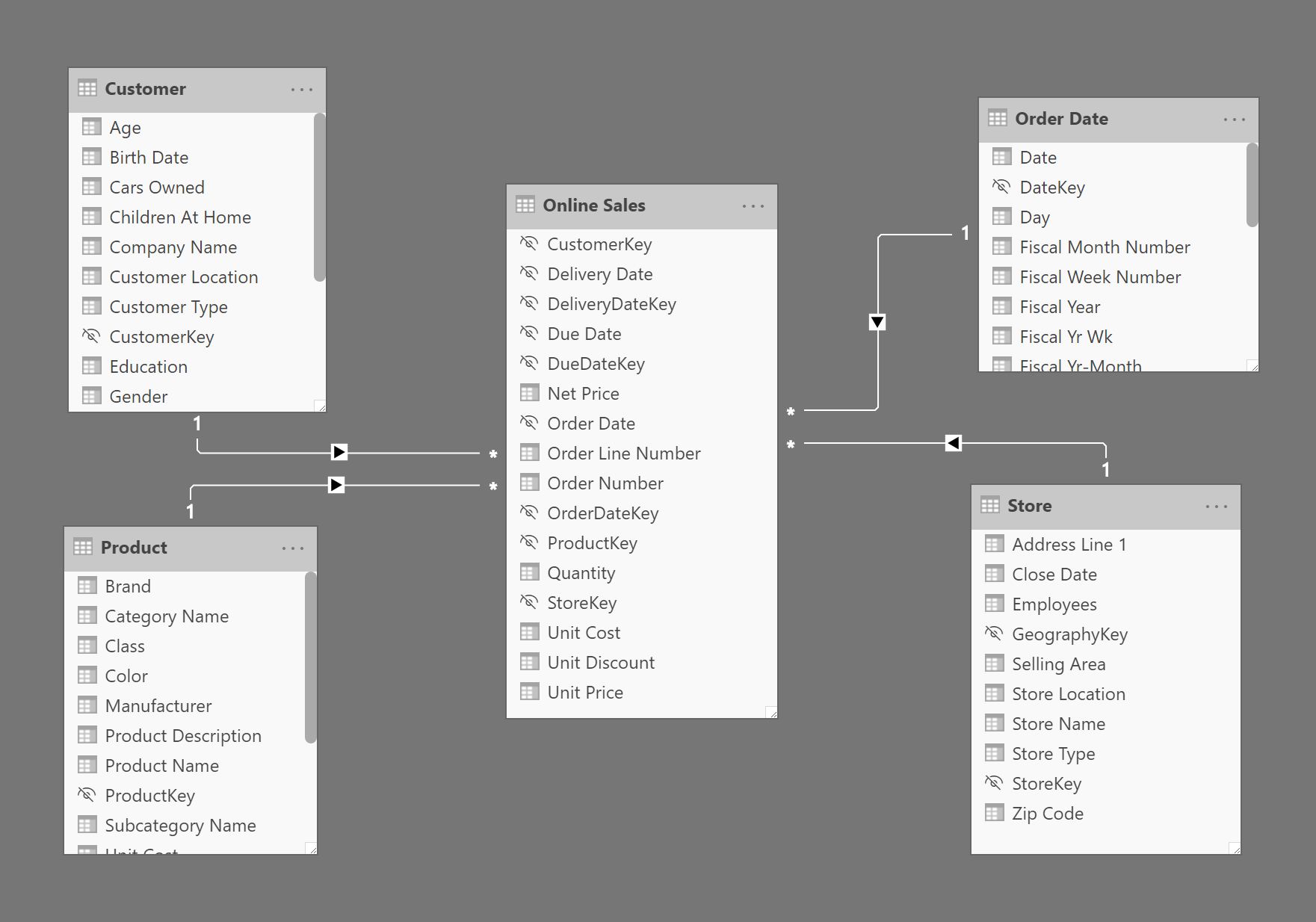 A Star Is Born
Dimensional Model
General best practice
Improved performance
Accurate results
Not an absolute for simple attributes
There are (rare) exceptions
Dimensional Modeling Rules
Who defined them?
…these people:
…not to be confused with these people:
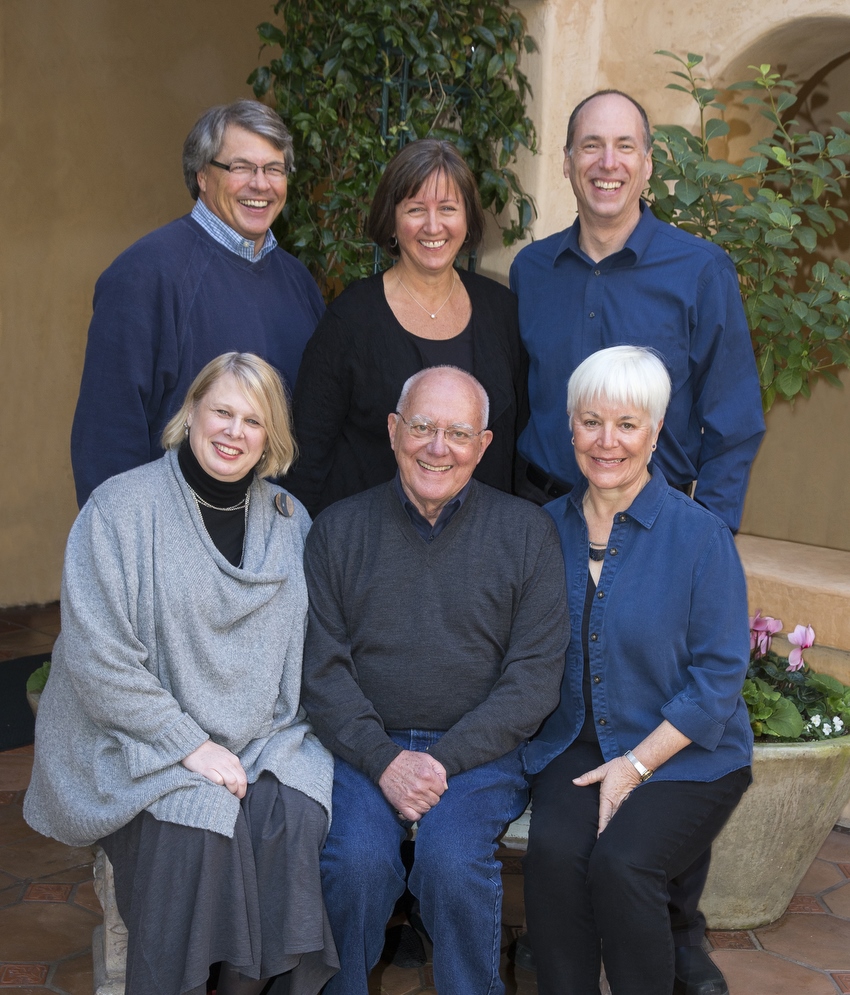 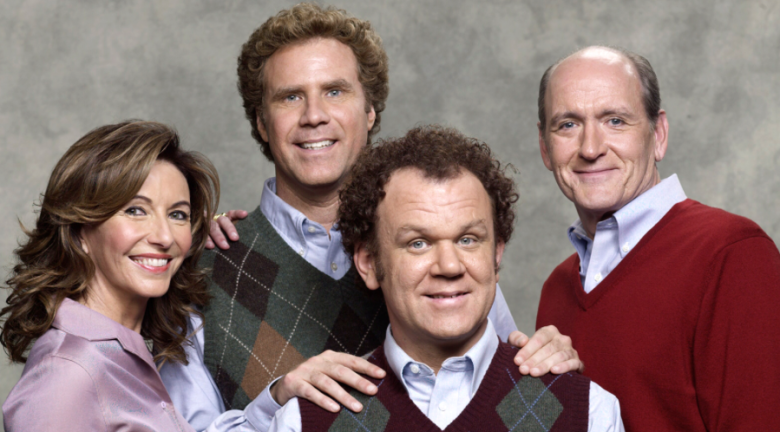 KimballGroup.com
Dimensional Modeling Rules
Who defined them?
Process:
Select the business process
Declare the grain
Identify the dimensions
Identify the facts
…these people:
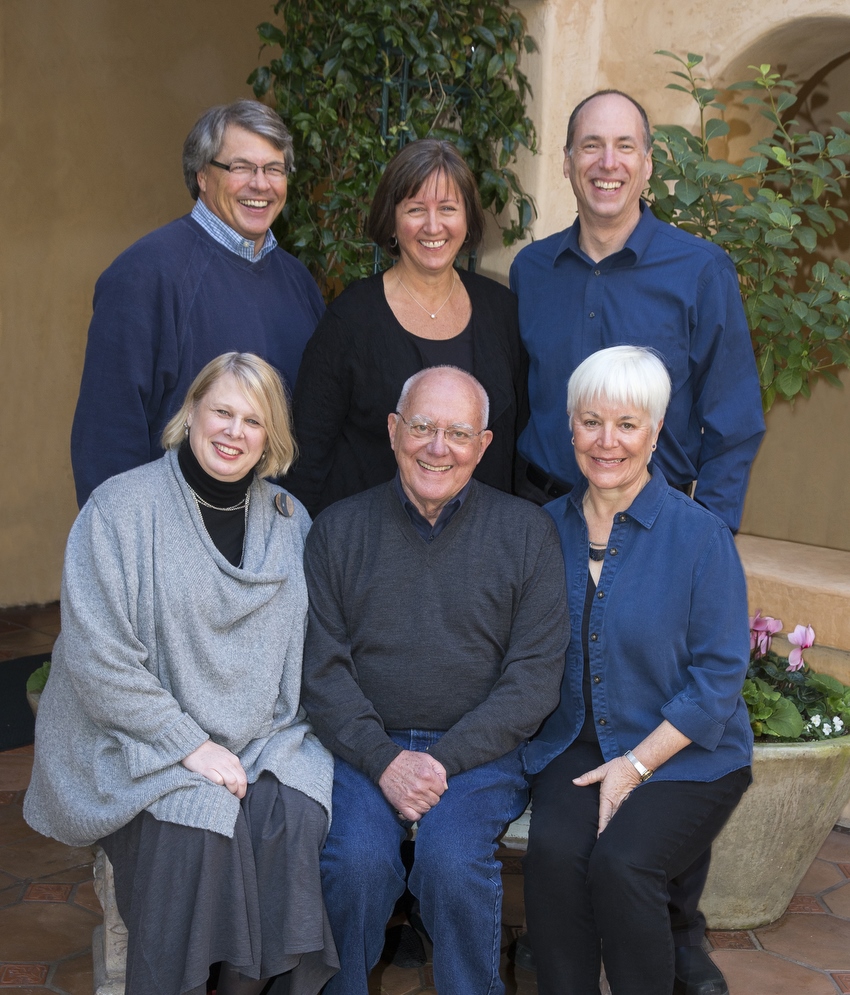 Steps:
Load detailed atomic data into dimensional structures
Structure dimensional models around business processes
Ensure that every fact table has an associated date dimension table
Ensure that all facts in a single fact table are at the same grain or level of detail
Resolve many-to-many relationships in fact tables
Resolve many-to-one relationships in dimension tables
Store report labels and filter domain values in dimension tables
Make certain that dimension tables use a surrogate key
Create conformed dimensions to integrate data across the enterprise
Continuously balance requirements and realities to deliver a DW/BI solution that’s accepted by business users and that supports their decision-making
KimballGroup.com
Role Playing
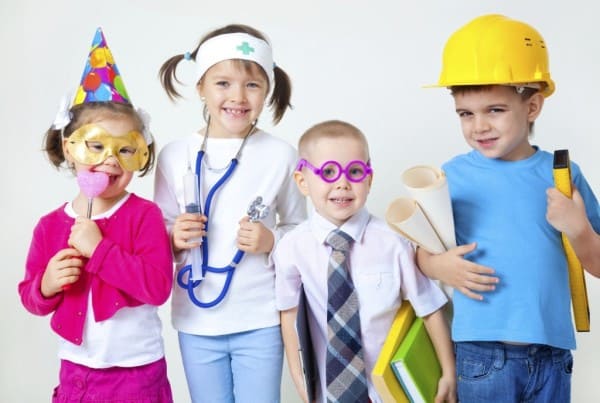 Role Playing
Role Playing
Role Playing
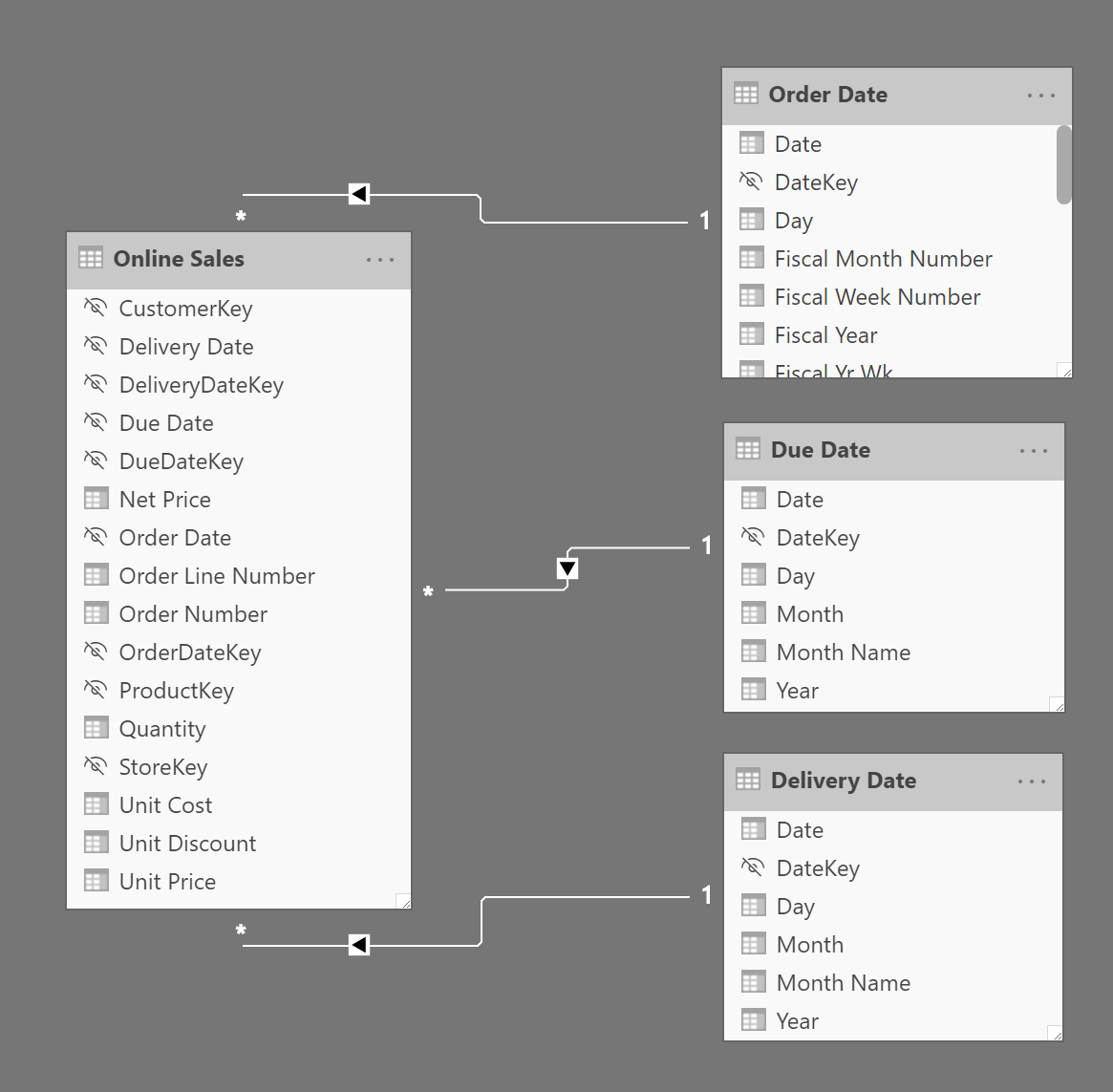 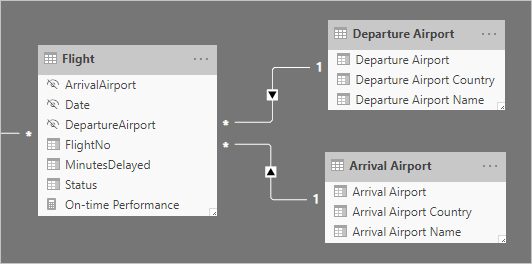 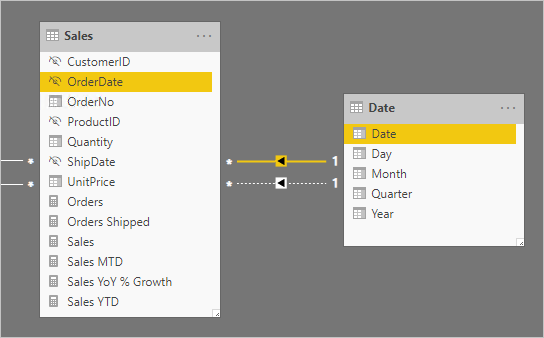 Bi Di
Bidirectional Filters
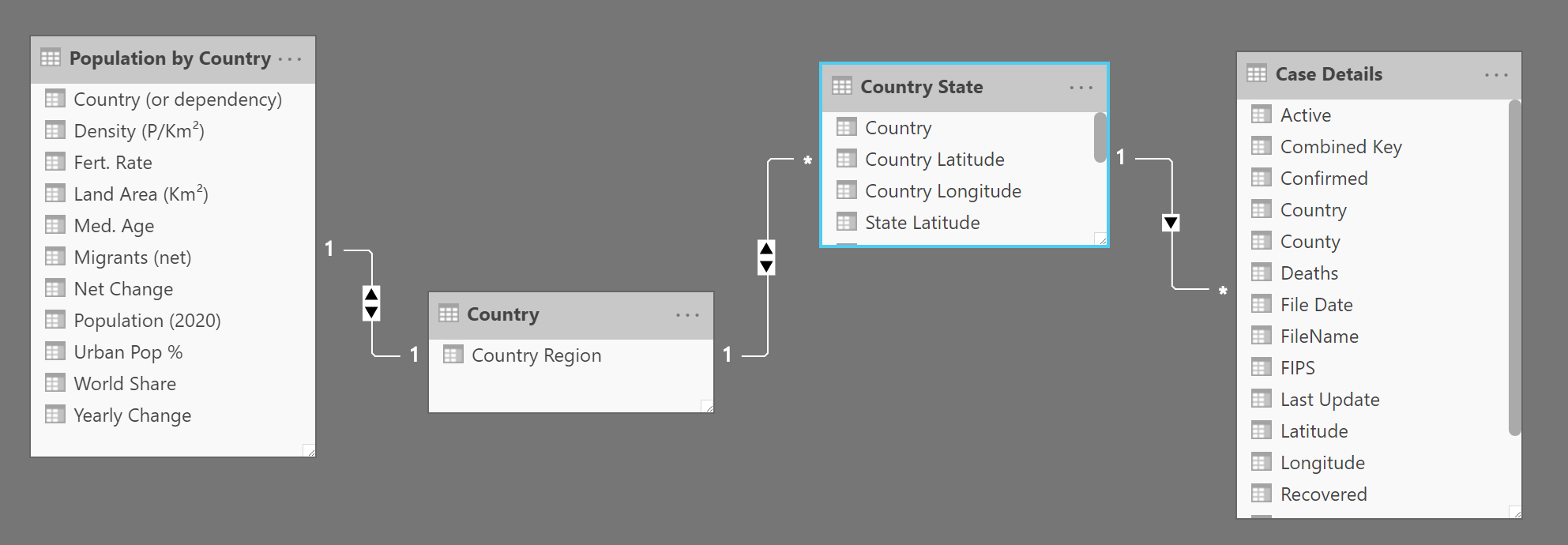 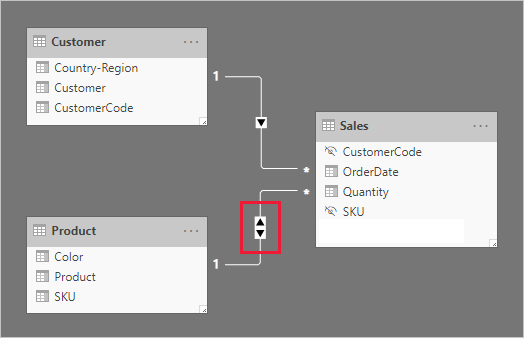 M2M
Many To Many relationships
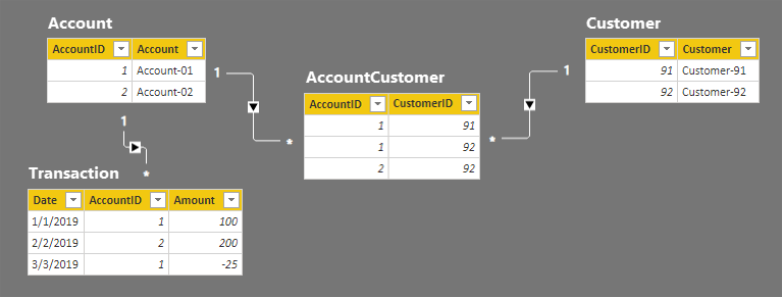 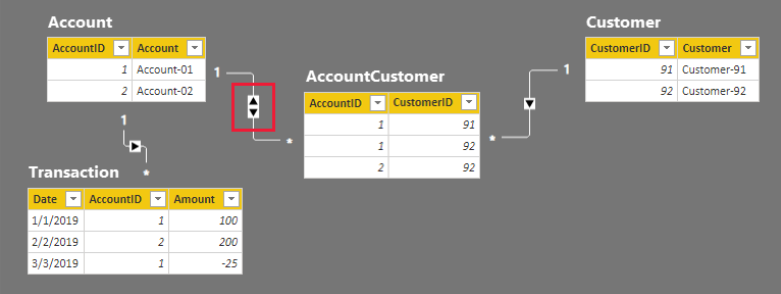 Who Needs Relationships Anyway?
Disconnected tables
Driving dynamic calculations
The SWITCH( ) function
Disco
Disconnected Tables
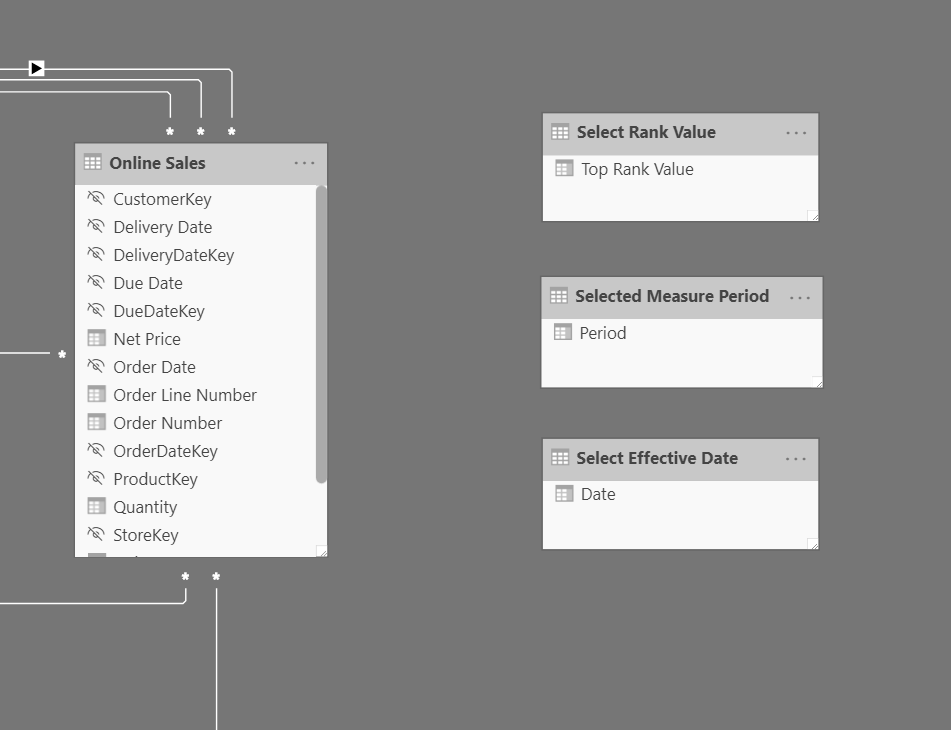 SWITCH
Switched Dynamic Measures
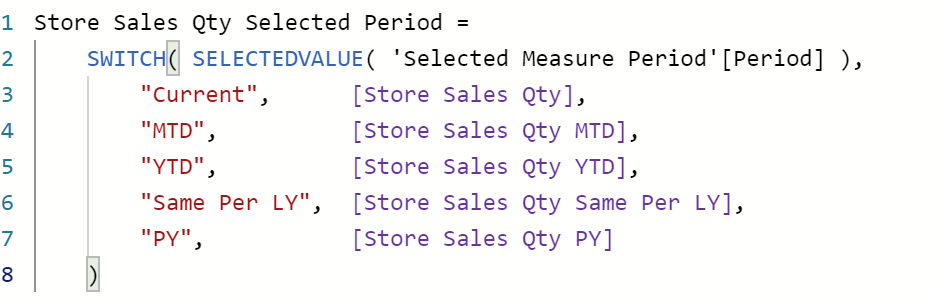 DQ
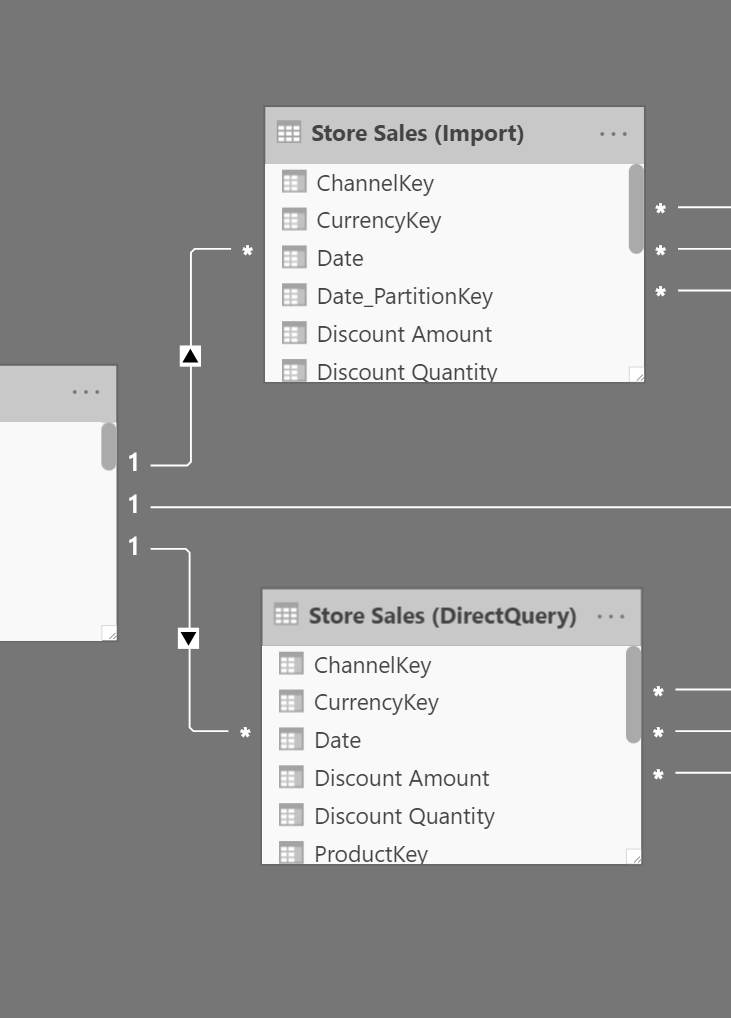 DirectQuery & Composite Models
Demos
Demonstrations
Switched dynamic time-series measure
Disconnected tables & dynamic measures
Dynamic Rank X
Orders Pending Delivery
Optimization, Guidelines & Resources
Star Schemashttps://www.sqlbi.com/articles/the-importance-of-star-schemas-in-power-bi/https://docs.microsoft.com/en-us/power-bi/guidance/star-schema
Many to Many Relationshipshttps://docs.microsoft.com/en-us/power-bi/guidance/relationships-many-to-many
Model Optimizationhttps://docs.microsoft.com/en-us/power-bi/guidance/import-modeling-data-reduction
DirectQuery Guidancehttps://docs.microsoft.com/en-us/power-bi/guidance/directquery-model-guidance